ODPOVĚDNOST VE ZDRAVOTNICTVÍ
1
Význam práva ve zdravotnictví
(opakování pro osvěžení paměti)
2
K čemu jsou pravidla?
Společenská role?
Hlavní dělení právních odvětví
Veřejné právo
Stát a veřejná moc
Veřejná moc (donucení)
Vláda práva
Co není povoleno, je zakázáno (kompetence)
Soukromé právo
Jednotlivec
Rovnost 
Autonomie vůle
Co není zakázáno je povoleno
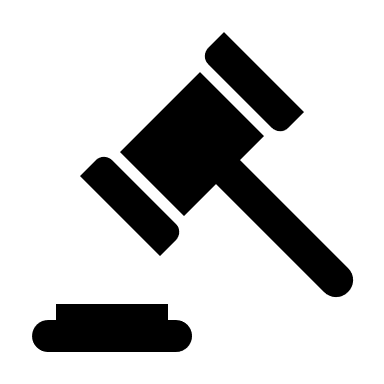 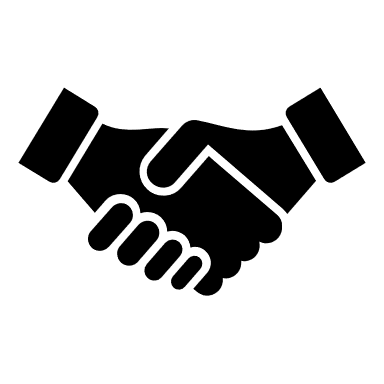 Odpovědnost ve zdravotnictví
7
Náležitá odborná úroveň (postup lege artis)
Náležitou odbornou úrovní se rozumí poskytování zdravotních služeb podle pravidel vědy a uznávaných medicínských postupů, při respektování individuality pacienta, s ohledem na konkrétní podmínky a objektivní možnosti.
8
Předpoklady vzniku odpovědnosti
9
Porušení právní povinnosti
10
Povinnost prevence
11
Typy odpovědnosti
12
Odpovědnost dle práva občanského
Náhrada újmy
Vyloučení protiprávnosti
Náhoda
Újmu způsobenou náhodou nahradí ten, kdo dal ze své viny k náhodě podnět, zejména tím, že poruší příkaz nebo poškodí zařízení, které má nahodilé újmě zabránit.
Škoda způsobená věcí
Kdo je povinen někomu něco plnit a použije při tom vadnou věc, nahradí škodu způsobenou vadou věci. To platí i v případě poskytnutí zdravotnických, sociálních, veterinárních a jiných biologických služeb.
Nevztahuje se na nesprávně zvolenou věc.
Způsobí-li škodu věc sama od sebe, nahradí škodu ten, kdo nad věcí měl mít dohled. (lze se sprostit)
Škoda způsobená informací nebo radou
Kdo se hlásí jako příslušník určitého stavu nebo povolání k odbornému výkonu nebo jinak vystupuje jako odborník, 
nahradí škodu, způsobí-li ji neúplnou nebo nesprávnou informací nebo škodlivou radou danou za odměnu v záležitosti svého vědění nebo dovednosti.
Rozsah náhrady
Obecné ustanovení
Škoda se nahrazuje uvedením do předešlého stavu. Není-li to dobře možné, anebo žádá-li to poškozený, hradí se škoda v penězích. 
Nemajetková újma se odčiní přiměřeným zadostiučiněním. Zadostiučinění musí být poskytnuto v penězích, nezajistí-li jeho jiný způsob skutečné a dostatečně účinné odčinění způsobené újmy.
Rozsah
Náhrada při ublížení na zdraví
Usmrcení
Při usmrcení nebo zvlášť závažném ublížení na zdraví odčiní škůdce duševní útrapy manželu, rodiči, dítěti nebo jiné osobě blízké peněžitou náhradou vyvažující plně jejich utrpení. Nelze-li výši náhrady takto určit, stanoví se podle zásad slušnosti.
Náklady spojené s péčí o zdraví
Škůdce hradí též účelně vynaložené náklady spojené s péčí o zdraví poškozeného, s péčí o jeho osobu nebo jeho domácnost tomu, kdo je vynaložil; požádá-li o to, složí mu škůdce na tyto náklady přiměřenou zálohu.
Náklady pohřbu
Škůdce nahradí tomu, kdo je vynaložil, přiměřené náklady spojené s pohřbem 
v rozsahu, v jakém nebyly uhrazeny veřejnou dávkou podle jiného právního předpisu. Přitom se přihlédne k zvyklostem i k okolnostem jednotlivého případu.
Náhrada za ztrátu na výdělku
Náhrada za ztrátu na výdělku po dobu pracovní neschopnosti poškozeného se hradí peněžitým důchodem ve výši rozdílu mezi průměrným výdělkem poškozeného před vznikem újmy a náhradou toho, co poškozenému bylo vyplaceno v důsledku nemoci či úrazu podle jiného právního předpisu.
Náhrada za ztrátu na důchodu
Náhrada za ztrátu na důchodu náleží poškozenému ve výši rozdílu mezi důchodem, na který poškozenému vzniklo právo, a důchodem, na který by mu bylo vzniklo právo, jestliže by do základu, z něhož byl vyměřen důchod, byla zahrnuta náhrada za ztrátu na výdělku po skončení pracovní neschopnosti, kterou poškozený pobíral v době rozhodné pro vyměření důchodu.
Náklady na výživu pozůstalým
Při usmrcení hradí škůdce peněžitým důchodem náklady na výživu pozůstalým, kterým zemřelý ke dni své smrti poskytoval nebo byl povinen poskytovat výživu. 
Náhrada náleží pozůstalým ve výši rozdílu mezi dávkami důchodového zabezpečení poskytovanými z téhož důvodu a tím, co by poškozený podle rozumného očekávání mohl pozůstalým na těchto nákladech poskytovat, pokud by k jeho zranění nedošlo.
Stížnosti ve zdravotnictví
30
Osoby oprávněné k podání stížnosti
Pacient
Zákonný zástupce nebo opatrovník pacienta
Osoba blízká v případě, že pacient tak nemůže učinit s ohledem na svůj zdravotní stav nebo pokud zemřel
Osoba zmocněná pacientem
31
Příjemce stížnosti
Poskytovatel

Příslušný správní orgán 
Krajský úřad,
Magistrát hlavního města Prahy
32
Povinnosti poskytovatele při vyřizování stížnosti
Ústní projednání stížnosti, pokud je to s ohledem na charakter stížnosti vhodné
Vyřídit stížnost do 30/60 dnů ode dne jejího obdržení
Vést evidenci o podání stížností a o způsobu jejich vyřízení
Umožnit stěžovateli nahlížet do konkrétního stížnostního spisu a pořizovat z něj kopie
Poskytnout mu včasnou a nutnou součinnost správnímu orgánu 
Lůžková péče – vypracovat postup pro vyřizování stížností, informaci o možnosti a postupu uveřejnit v ZZ na veřejně přístupném místě a na svých internetových stránkách
33
Způsoby vyřízení stížnosti
34
Trestněprávní rozměr
Trestným činem je protiprávní čin, který trestní zákon označuje za trestný a který vykazuje znaky uvedené v takovém zákoně.
Přečiny a zločiny (§14)
Přečiny 
jsou všechny nedbalostní trestné činy a ty úmyslné trestné činy, na něž trestní zákon stanoví trest odnětí svobody s horní hranicí trestní sazby do pěti let.
Zločiny 
jsou všechny trestné činy, které nejsou podle trestního zákona přečiny; zvlášť závažnými zločiny jsou ty úmyslné trestné činy, na něž trestní zákon stanoví trest odnětí svobody s horní hranicí trestní sazby nejméně deset let.
Úmysl a nedbalost:
Vyloučení trestní odpovědnosti
Druhy trestů
Příklady skutkových podstat
https://www.zakonyprolidi.cz/cs/2009-40#cast2